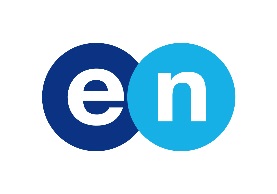 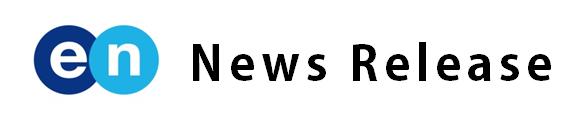 ■No.3079
■2020年2月21日発表
■エン・ジャパン株式会社
「仕事のかけもち・Wワーク・副業」実態調査
49％が「仕事のかけもち・Wワーク・副業の経験がある」と回答。
期間は「3ヶ月以上」、収入は「5万円～10万円未満」が最多。
ー『エンバイト』ユーザーアンケートー
人材採用・入社後活躍のエン・ジャパン株式会社（本社：東京都新宿区、代表取締役社長：鈴木孝二）が運営する”派遣型のアルバイト”を集めた求人サイト『エンバイト』（ https://hb.en-japan.com/ ）上で、サイト利用者を対象に「仕事のかけもち・Wワーク・副業」に関するアンケートを実施。6,232名から回答を得ました。以下、結果をご報告いたします。
調査結果　概要
★
90％が「仕事のかけもち・Wワーク・副業へ興味がある」と回答。
興味がある理由第1位は「自由に使えるお金が欲しい」。
★
49％が「仕事のかけもち・Wワーク・副業の経験がある」と回答。
期間は「3ヶ月以上」、収入は「5万円～10万円未満」が最多。
★
仕事のかけもち・Wワーク・副業をして
良かったことは「生活費の足しになった」、大変だったことは「体調管理」。
■調査結果　詳細
1： 90％が「仕事のかけもち・Wワーク・副業へ興味がある」と回答。
　　興味がある理由第1位は「自由に使えるお金が欲しい」。（図1、図2）
「仕事のかけもち・Wワーク・副業に興味はありますか？」と伺うと、90％が「ある」と回答しました。興味がある理由を伺うと、第1位は「自由に使えるお金が欲しいから」（52％）でした。次いで、「空き時間を有効に使いたいから」（44％）、「生活費が足りないから」（42％）でした。
【図1】仕事のかけもち・Wワーク・副業に興味はありますか？
Copyright(c) 2020 en-japan inc. All Rights Reserved.
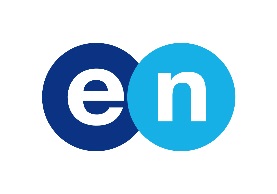 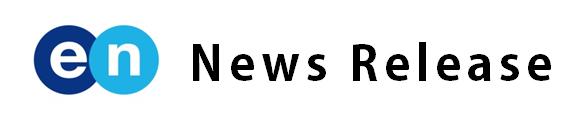 ■No.3079
■2020年2月21日発表
■エン・ジャパン株式会社
【図2】「仕事のかけもち・Wワーク・副業に興味はある」と回答した人に伺います。
　　　　  仕事のかけもち・Wワーク・副業に興味を持つ理由を教えてください。（複数回答可）
2：49％が「仕事のかけもち・Wワーク・副業の経験がある」と回答。
　  期間は「3ヶ月以上」、収入は「5万円～10万円未満」が最多。（図3、図4、図5）
「仕事のかけもち・Wワーク・副業をしたことはありますか？」と伺うと、49％が「ある」と回答しました。具体的な期間を伺うと、54％が「3ヶ月以上」と回答。半数以上が長期にわたってかけもち・Wワーク・副業を続けていたことが分かります。仕事のかけもち・Wワーク・副業での月収を伺うと、「5万円～10万円未満」（26％）が最多で、次いで同率で「1万円～3万円未満」、「3万円～5万円未満」（ともに25％）でした。
Copyright(c) 2020 en-japan inc. All Rights Reserved.
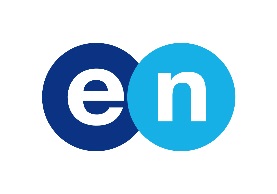 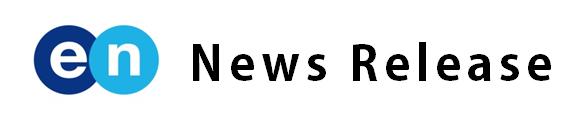 ■No.3079
■2020年2月21日発表
■エン・ジャパン株式会社
【図3】仕事のかけもち・Wワーク・副業をしたことはありますか？
【図4】「仕事のかけもち・Wワーク・副業をしたことがある」と回答した人に伺います。
　　　　  仕事のかけもち・Wワーク・副業をしていた期間はどのくらいですか。
※小数点以下を四捨五入してるため、必ずしも合計が100にならない。
【図5】「仕事のかけもち・Wワーク・副業をしたことがある」と回答した人に伺います。
　　　　  仕事のかけもち・Wワーク・副業で月にどのくらいの収入を得ましたか。
Copyright(c) 2020 en-japan inc. All Rights Reserved.
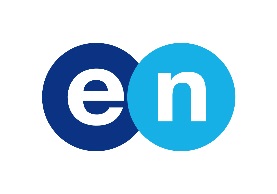 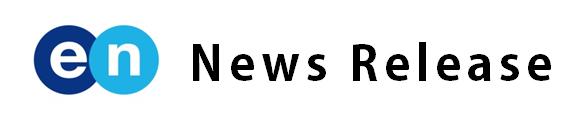 ■No.3079
■2020年2月21日発表
■エン・ジャパン株式会社
3：仕事のかけもち・Wワーク・副業をして
　  良かったことは「生活費の足しになった」、大変だったことは「体調管理」。（図6、図7）
仕事のかけもち・Wワーク・副業をしたことがある方に、仕事のかけもち・Wワーク・副業をして良かったことを伺うと、第1位は「生活費の足しになった」（57％）、第2位は「自由に使えるお金が増えた」（45％）、第3位は「空き時間が有効に使えた」（28％）でした。

仕事のかけもち・Wワーク・副業をして大変だったことを伺うと、第1位は「体調管理」（56％）、第2位は「スケジュールの管理」（52％）、第3位は「仕事のかけもち・Wワーク・副業の仕事探し」、「本業との仕事量のバランスを取ること」（ともに39％）でした。良かったこと、大変だったこと両方のエピソードも紹介します。
【図6】「仕事のかけもち・Wワーク・副業をしたことがある」と回答した人に伺います。
              仕事のかけもち・Wワーク・副業をして良かったことを教えてください。 （複数回答可）
Copyright(c) 2020 en-japan inc. All Rights Reserved.
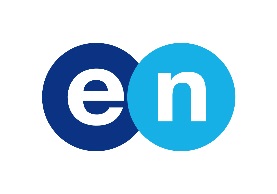 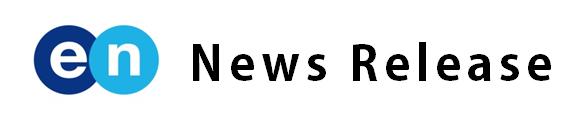 ■No.3079
■2020年2月21日発表
■エン・ジャパン株式会社
【図7】「仕事のかけもち・Wワーク・副業をしたことがある」と回答した人に伺います。
　　　　  仕事のかけもち・Wワーク・副業をする上で大変だと感じたことを教えてください。（複数回答可）
仕事のかけもち・Wワーク・副業をして良かったエピソード

・違った種類のお仕事をかけもちすることで、周りを見て行動できるようになった。（20代女性）

・苦手な仕事に対して抵抗があったが、やってみたら意外とできたり、短期だからこそ挑戦できた仕事
　があった。（30代男性）

・いつもなら無駄に過ごしてしまう終業後の時間を、お金に変えられたのは良かった。（30代女性）

・現在の仕事を辞めても他の選択肢があると実感できた。（40代女性）



仕事のかけもち・Wワーク・副業をして大変だと感じたエピソード

・仕事を詰め込み過ぎて病気になりました。（20代男性）

・自分のしたい仕事ではなかったので、行くのが嫌々だった時期もあった。（30代女性）

・日中は本業、帰宅後や休みの日に副業をすると、中々睡眠時間が取れない。（30代女性）

・本業の合間に行なうため、休みが取りにくい。（40代女性）
Copyright(c) 2020 en-japan inc. All Rights Reserved.
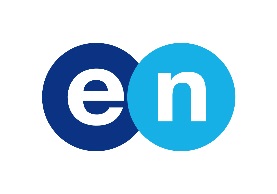 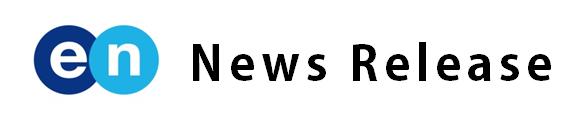 ■No.3079
■2020年2月21日発表
■エン・ジャパン株式会社
【調査概要】
■調査方法： インターネットによるアンケート
■調査対象：『エンバイト』 （ https://hb.en-japan.com/ ）を利用しているユーザー
■有効回答数：6,232名
■調査期間：2019年12月19日 ～ 2020年1月28日
”派遣型のアルバイト”を集めた求人サイト『エンバイト』
派遣型のアルバイト情報をご紹介する、キュレーションアルバイトサイトです。時給1200円以上をはじめ、単発＆日払いや時短シフトなど、さまざまな働き方に合う、派遣会社ならではのアルバイト情報を多数掲載。従来型の検索による探し方だけではなく、AIを使ったレコメンドに加え、編集スタッフが探し出したおすすめ情報をお届けします。また「応募」の心理的なカベを越えやすいように、募集先企業側からも「面談確約」や「応募歓迎」が届く仕組みを加えました。
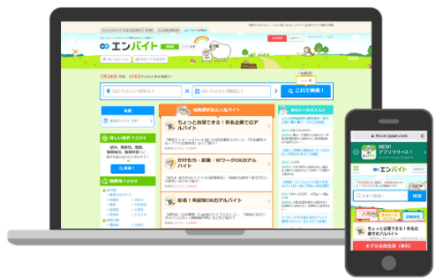 https://hb.en-japan.com/
広報担当：大原、松田、清水、西春
https://corp.en-japan.com/
本ニュースリリースに関する問合せ先
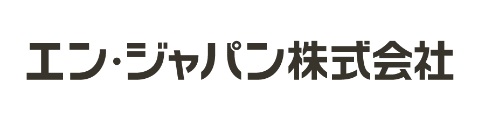 〒163-1335　新宿区西新宿6-5-1 新宿アイランドタワー
TEL：03-3342-6590 FAX：03-3342-4683  MAIL：en-press@en-japan.com
Copyright(c) 2020 en-japan inc. All Rights Reserved.